Using the Environmental Column to Connect SilosJ. Phil Gibson, PhDAssociate Director for Education and Outreach - KAEFSProfessor, Department of Microbiology and Plant Biology, Department of BiologyJeffry Basara, PhDDirector - KAEFS, Research Director - Oklahoma MesonetAssociate Professor, Department of Meteorology
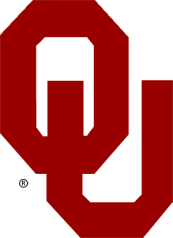 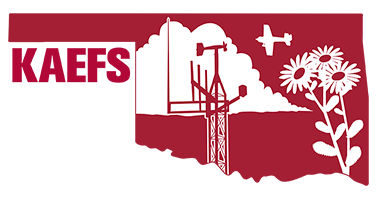 Course Description
ESM is an immersive, three-week course that engages students in sampling methodologies and techniques used by different fields (Table 1). Students learn the fundamental methodologies and assumptions of sampling methods, data products generated by them, and gain hands-on experience with their techniques and tools. Students apply the techniques at KAEFS and learn how to analyze and interpret the data they collect.

Student performance and learning is assessed trough a group project that has both written and oral presentation components. The fundamental charge of the project is to develop an integrated sampling plan that incorporates multiple sampling techniques across different spatial scales. While ability to apply different sampling methods is a critical component of the project, it also serves to promote awareness of the commonalities and unique features that should be considered for any approach to scientific data collection and analysis.
Background
A majority of STEM education reform has focused on K-12 or freshman/sophomore undergraduate students. The success of these efforts have been demonstrated in many instances. Unfortunately, the benefits of active learning and inquiry-based education have not been fully adopted in upper-division and graduate courses. Furthermore, as students progress through their undergraduate and into graduate degree programs, they become more isolated in their disciplinary silos as courses become more focused. This  leaves few opportunities to explore concepts and methodologies in other STEM fields. 

This situation is unfortunate because effective, evidence-based, learning experiences and skills developed earlier in their education do not occur as frequently in later courses. Furthermore, because STEM careers of the future will increasingly require scientists to be able to work as members of teams that use approaches from multiple disciplines. Their ability to successfully work in groups where they will encounter a variety of views on problems will require broad technical literacy, skills to work with different kinds of data, and ability to communicate about complex problems (NAS 2018A, 2018B). To address this, we have developed an interdisciplinary course for seniors and graduate students titled Environmental Sampling Methods (ESM). a cross-listed, collaborative effort between the Department of meteorology and the Department of Microbiology and Plant Biology at the University of Oklahoma. taught at the Kessler Atmospheric and Ecological Field Station (Figure 1),  















Kessler Atmospheric & Ecological Field Station
KAEFS  is a 145.6 ha field station 28 mi southwest of the OU campus. This area supports diverse vegetation dominated by grasslands on the slopes and hilltops and riparian woodlands around ponds and creeks in lowlands. KAEFS contains impacted grasslands, pastures, woods, and riparian features typical of central Oklahoma and the Southern Great Plains making it  an excellent example of the predominant land use legacy from human impact on southern plains ecosystems. Because KAEFS is used by researchers across programs including Plant Biology, Microbiology, Meteorology, Biology, Environmental Engineering, and others, it provides unique resources for students to learn about the diverse sampling methodologies used to study the environmental column ranging from vegetation surveys to satellite-based remote sensing (Figures 1-7).
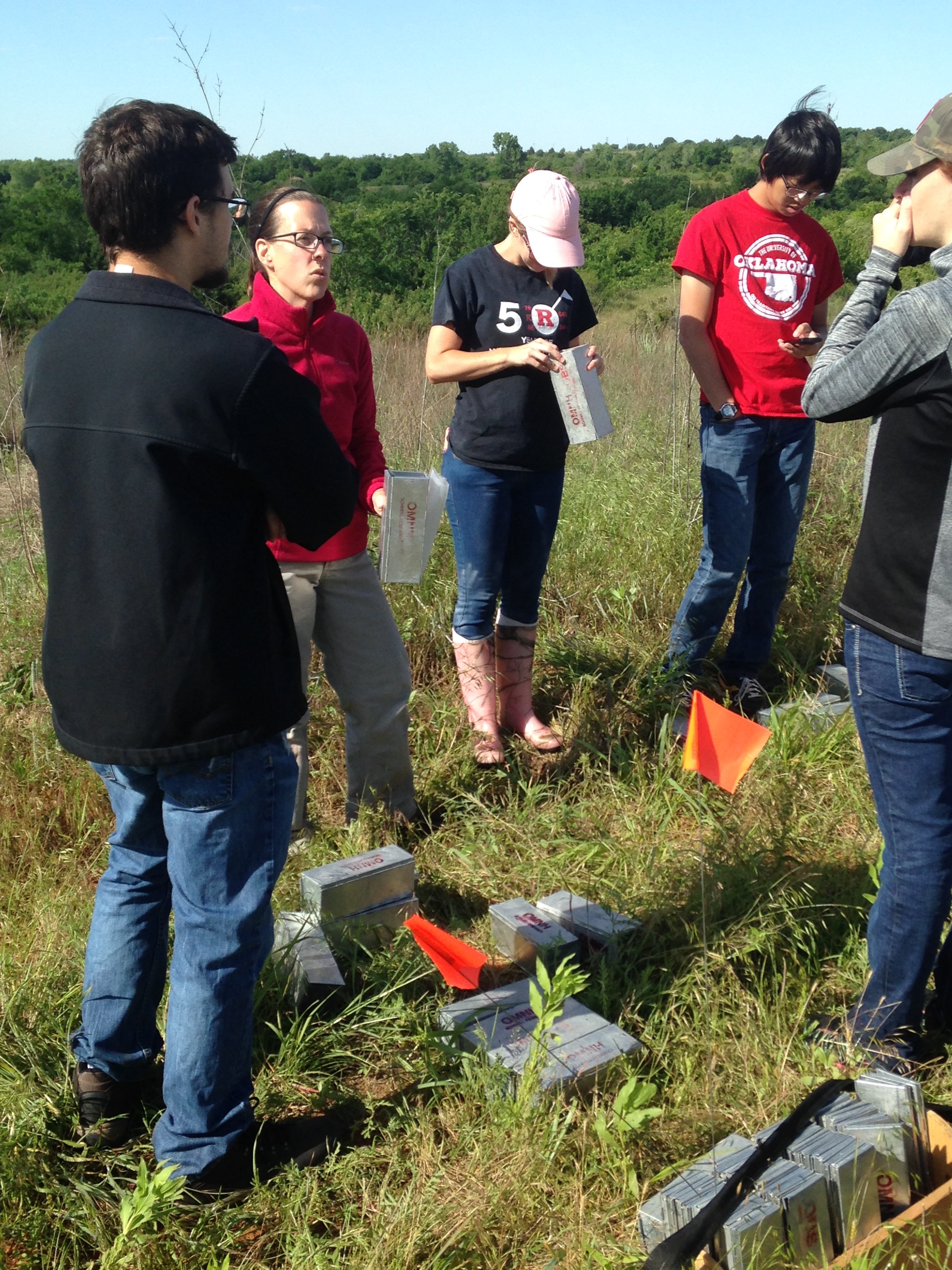 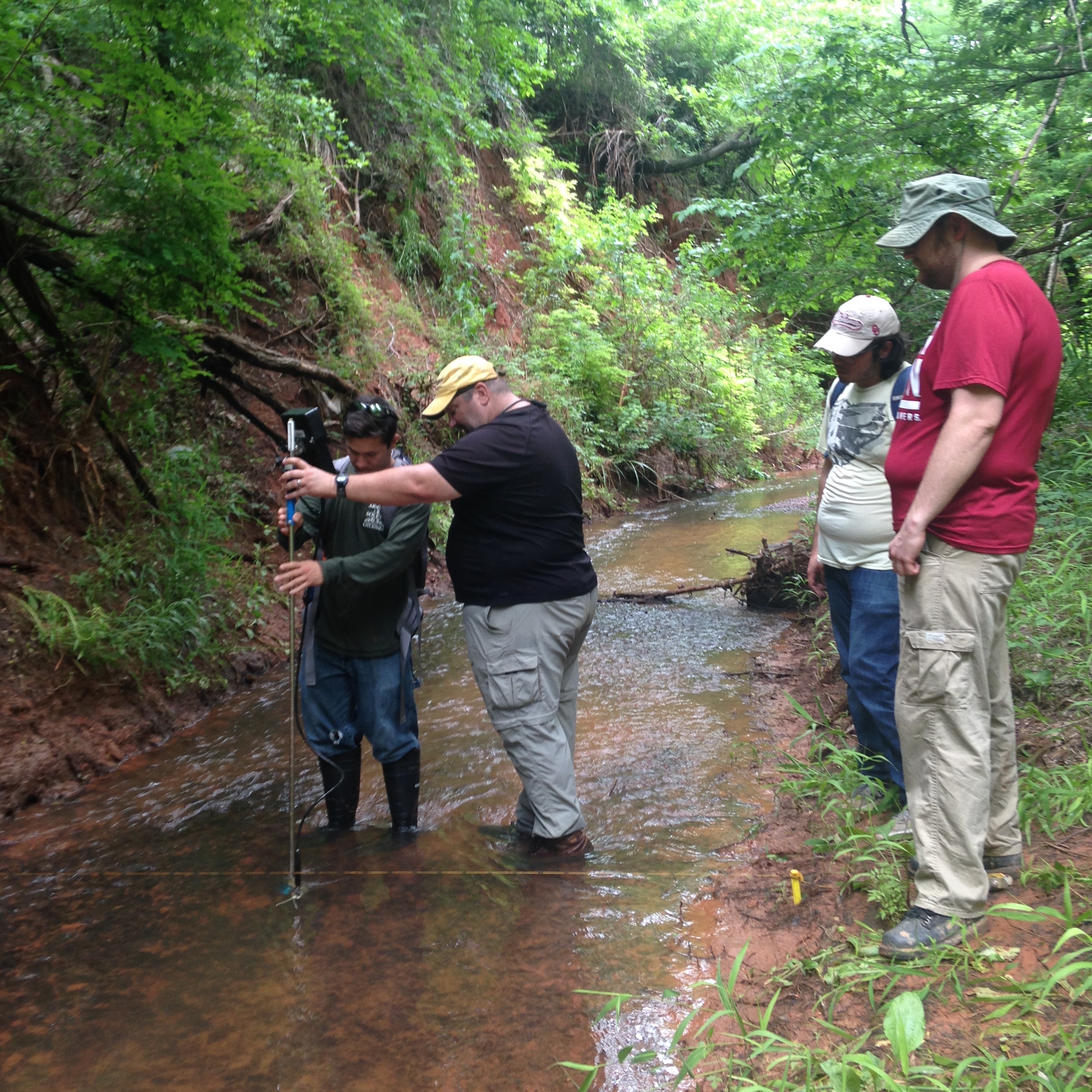 Figure 6. Dr. Robert Nairn, Civil Engineering , demonstrates instrumentation that uses Doppler technology to develop a streamflow profile in Finn Creek.
Figure 5. Dr. Brandi Coyner (collections manager, Sam Noble Oklahoma Museum of Natural History) explains principles, procedures, and regulations for trapping mammals.
Table 1. Sample syllabus for Environmental Sampling Methods
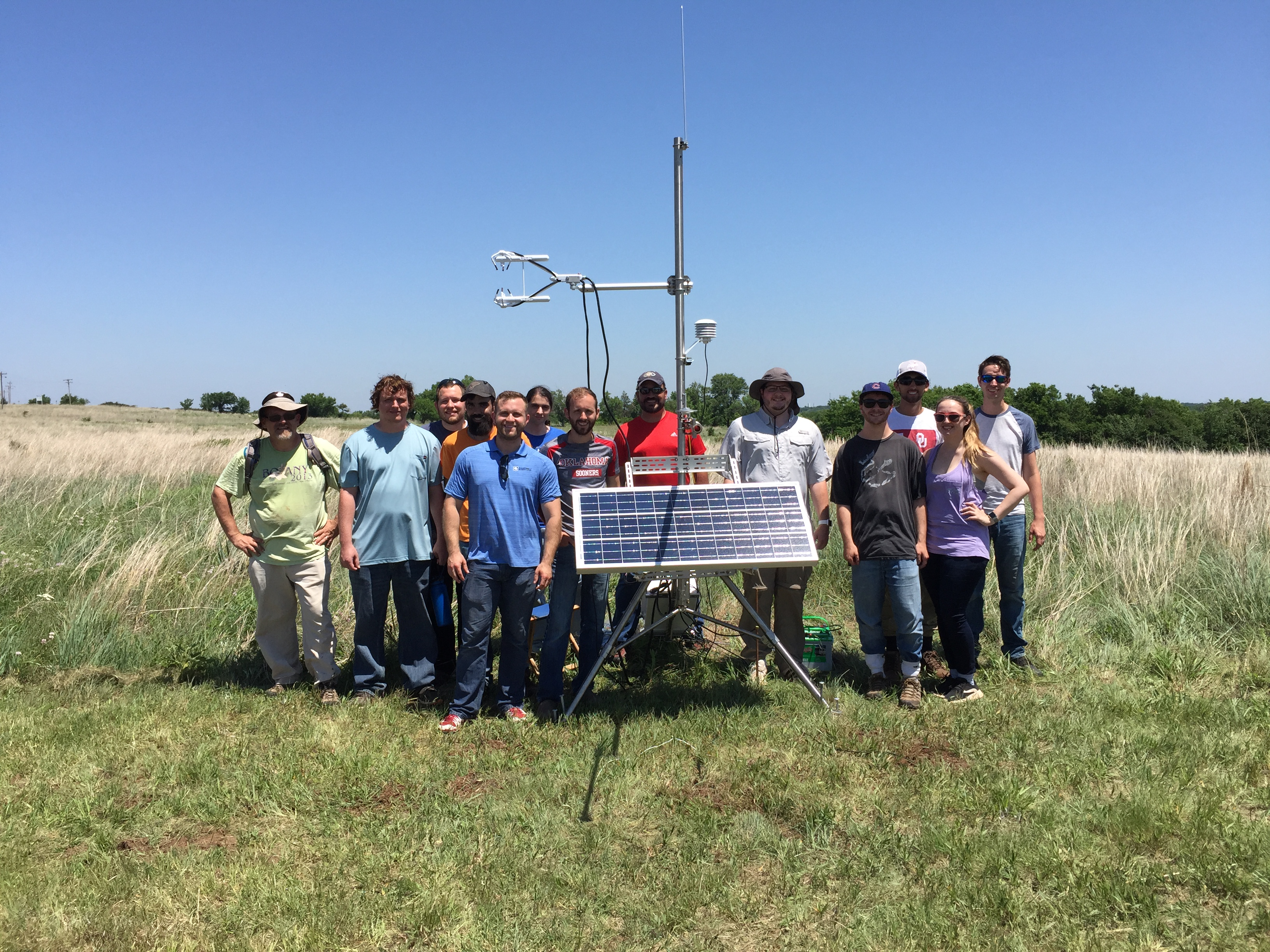 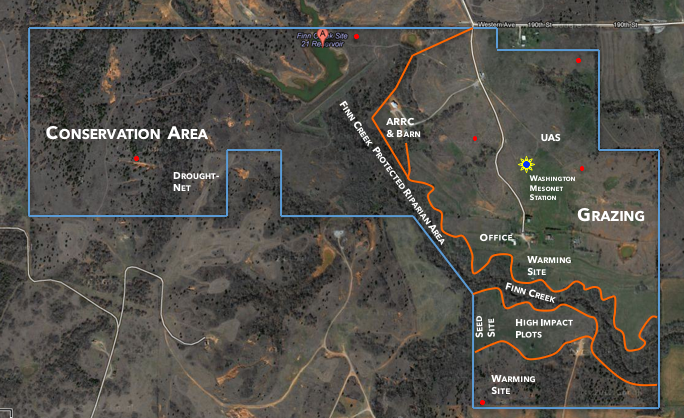 Figure 7. In 2018, students assembled and deployed an eddy flux tower.
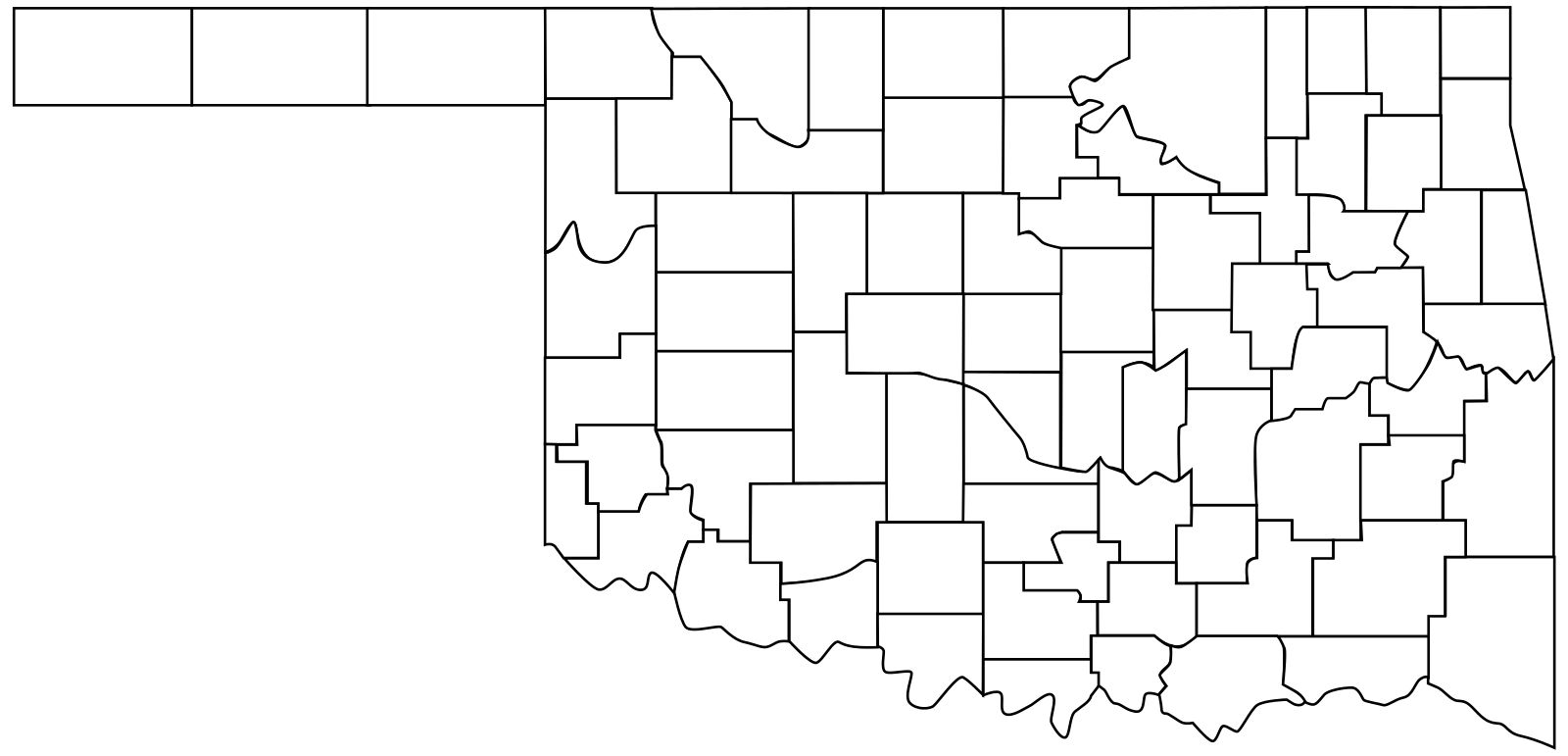 Value
Although we have not collected specific assessment data, the response to the course has been overwhelmingly positive. Students report a high degree of satisfaction with the opportunity to explore different methods for data collection and analysis. They enjoy the highly interdisciplinary structure of the course. Students comment that they appreciate the opportunity to explore scientific topics which they have never encountered or have not studied in many years. There is equal excitement between biology students learning about meteorological instrumentation as there is from meteorology students using a micropipettor. In terms of the project, there has been a positive response to the creative freedom and the opportunity to work as part of a multidisciplinary group in designing it. Students appreciate how the project teams mimics many current scientific enterprises that cross disciplines (e.g., NEON).  Projects topics have ranged from sampling methods that should be applied immediately following a tornado or fire impacting an area to a long-term plan for monitoring microclimate and biological communities across the KAEFS landscape. Exposure to different sampling techniques and learning the different approaches for data analysis is a valuable opportunity for experiencing problem solving in data analysis. The final group project presentation at the end of the course provides a useful opportunity for students to further develop skills in data visualization and scientific communication.

Literature Cited
National Academies of Sciences, Engineering, and Medicine. 2018A. Graduate STEM Education for the 21st Century. Washington, DC: The National Academies Press. doi: https://doi.org/10.17226/25038.

National Academies of Sciences, Engineering, and Medicine. 2018B. Data Science for Undergraduates: Opportunities and Options. Washington, DC: The National Academies Press. DOI: https://doi.org/10.17226/25104.


Course supported by the  Office of the Vice President for Research at the University of Oklahoma
Special thanks to: B. Dixon, M. Thomas, J. Watters, B. Coyner, A. Buthod, J. Cooper, R. Nairn, B. Illston, J. Chamberlain, A. Dunn, T. Fagin, S. Edris, H. Mayhan, R. Doughty, K. Droegmeier, The Oklahoma Mesonet, the Sam Noble Oklahoma Museum of Natural History, the OU Earth Observation & Monitoring Facility
Visit us at 
www.ou.edu     www.kaefs.ou.edu  www.mesonet.org      
www.ou.edu/cas/mpbio    www.meteorology.ou.edu 

Contact us at
Email: jpgibson@ou.edu 	Website: www.jphilgibsonlab.oucreate.com
Email: jbasara@ou.edu  	 Website: www.meteorology.ou.edu/member/jeff-basara/
Figure 1. KAEFS is located in the rolling hills of the Permian Redbed region of Central Oklahoma.
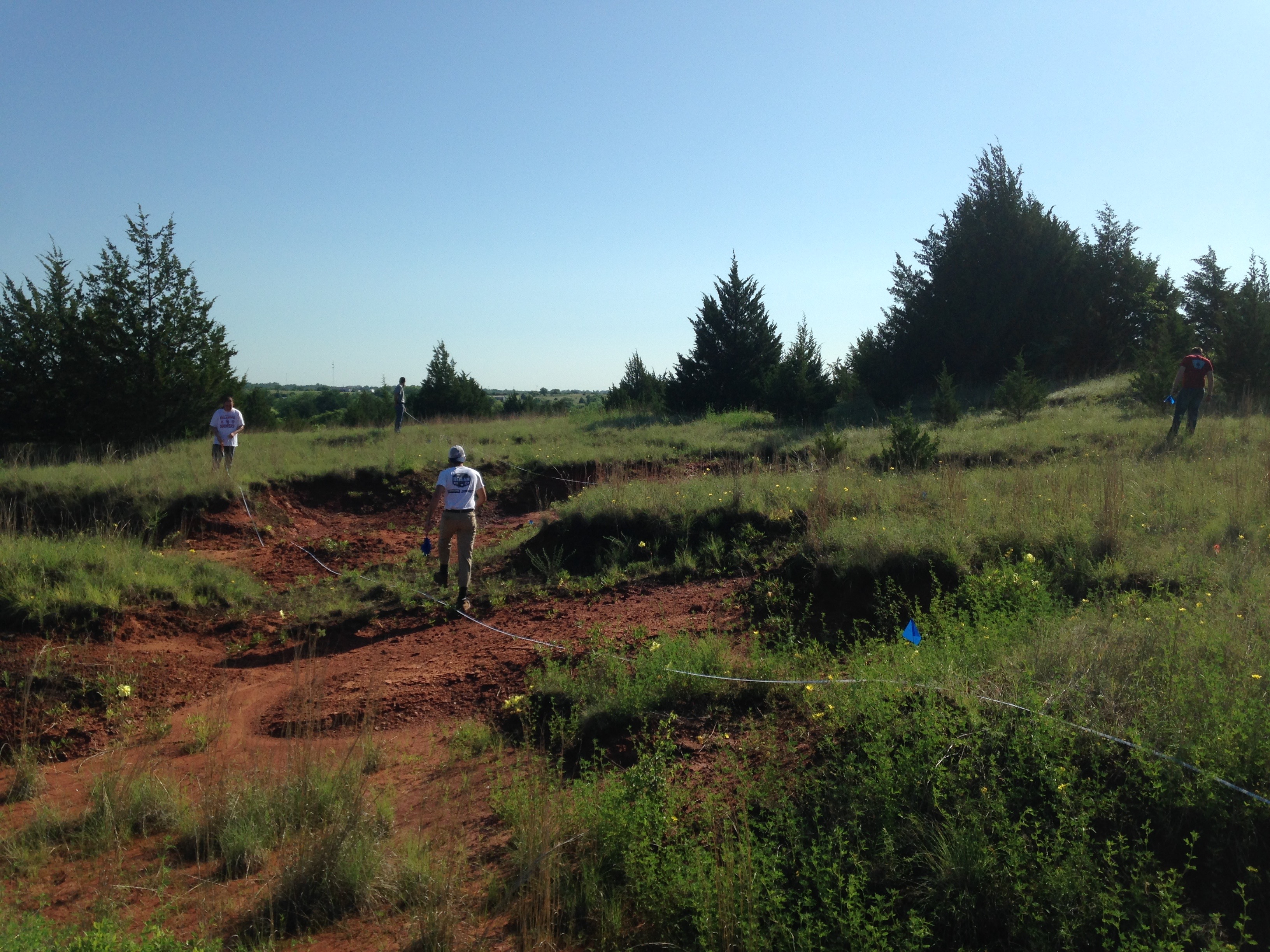 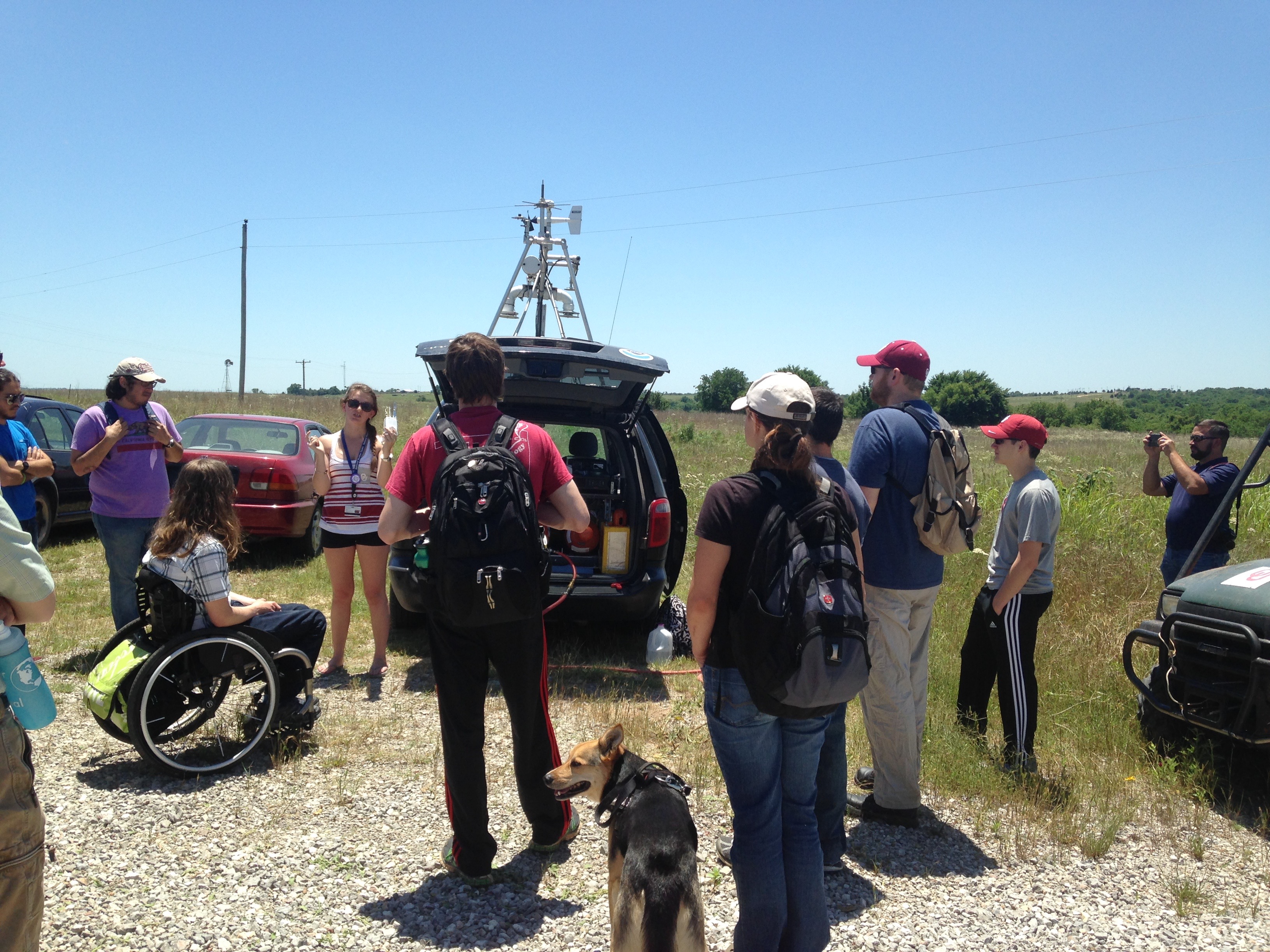 Figure 3. Students conducting plot and transect vegetation analysis and learning principles of surveying topography.
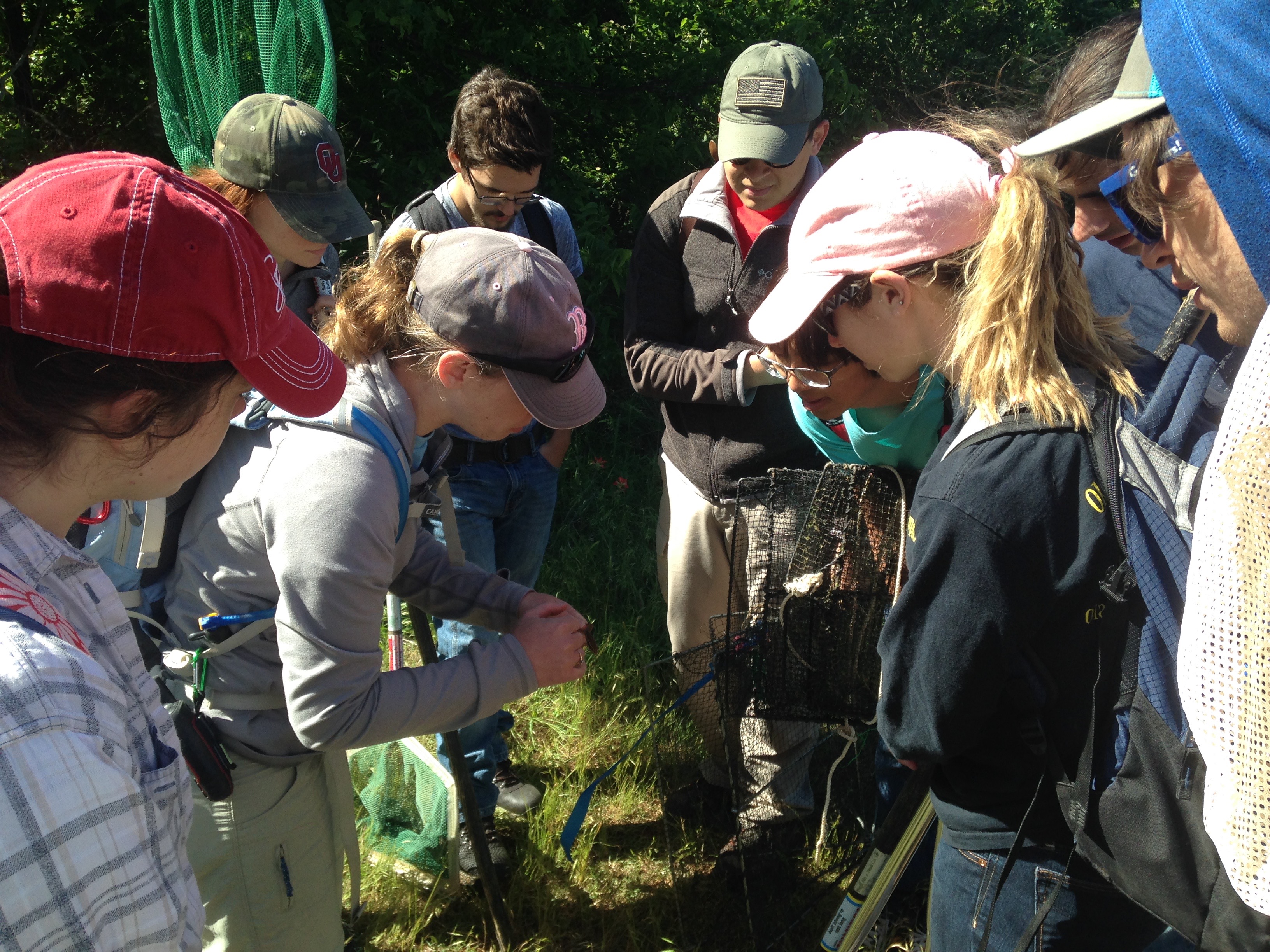 Figure 2. Students interacting with personnel from the National Weather Center and National Severe Storms Lab prior to parallel  data collection in the boundary layer  by a weather balloon and an unmanned aerial system (i.e., drone).
Figure 4. Jessa Watters (collections manager, Sam Noble Oklahoma Museum of Natural History) demonstrates the correct technique for sampling the microbiome on amphibian skin.